Figure 1. The grand average of time–frequency maps for intertrial phase coherence (ITC) at the frontocentral electrode ...
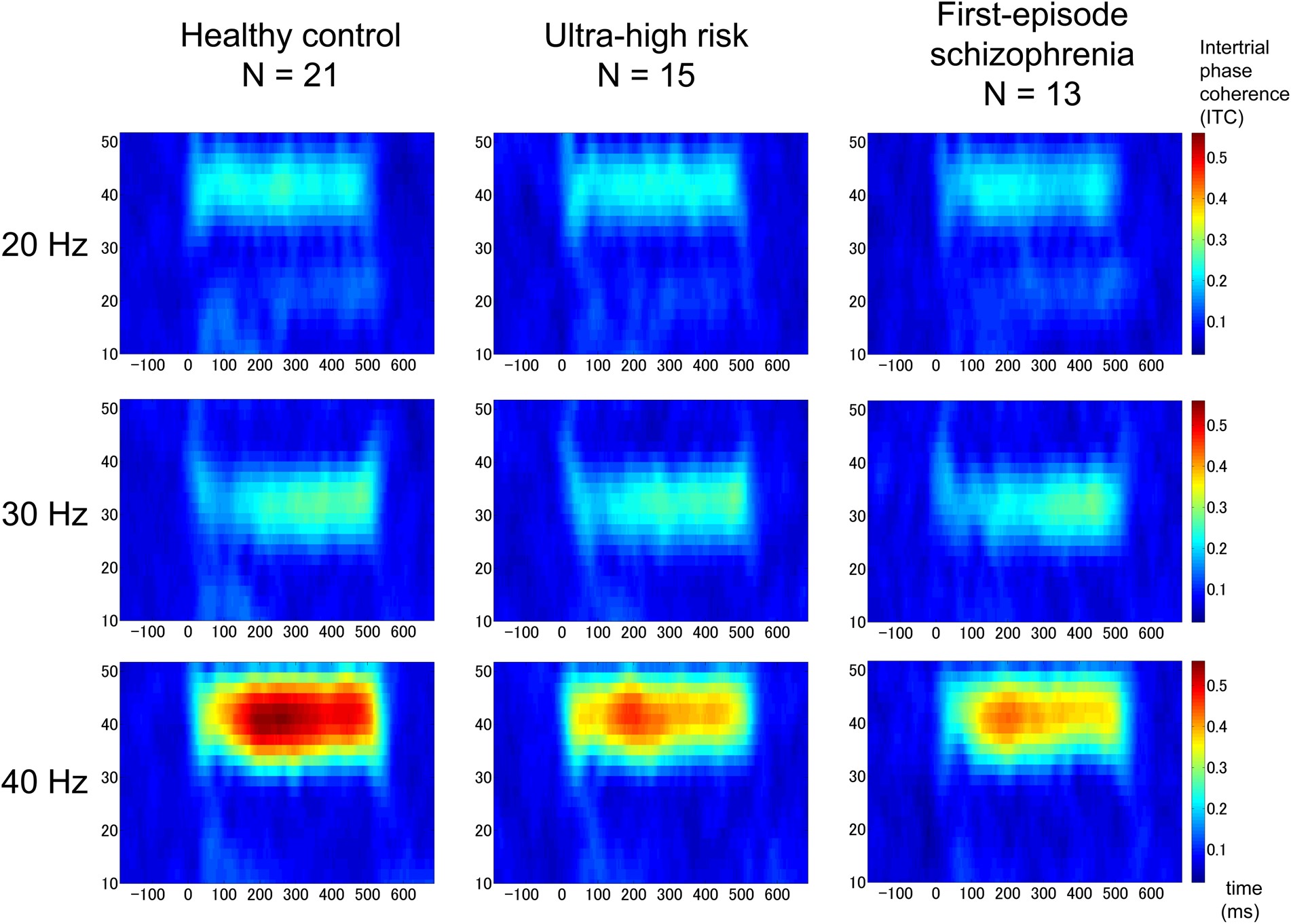 Cereb Cortex, Volume 26, Issue 3, March 2016, Pages 1027–1035, https://doi.org/10.1093/cercor/bhu278
The content of this slide may be subject to copyright: please see the slide notes for details.
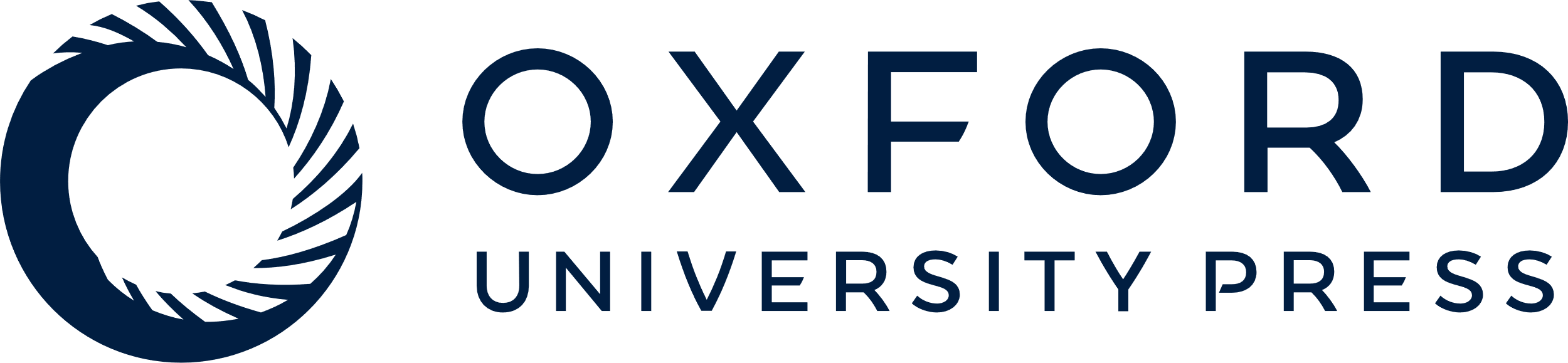 [Speaker Notes: Figure 1. The grand average of time–frequency maps for intertrial phase coherence (ITC) at the frontocentral electrode site (FCz) in each stimulation frequency and for each group. In each map, the x-axis indicates time (ms), and the y-axis indicates frequency (Hz). Color indicates ITC at each time–frequency point.


Unless provided in the caption above, the following copyright applies to the content of this slide: © The Author 2014. Published by Oxford University Press. All rights reserved. For Permissions, please e-mail: journals.permissions@oup.com]
Figure 2. The time course of the 40-Hz ITC. The x-axis indicates time (ms), and the y-axis indicates ITC. The blue ...
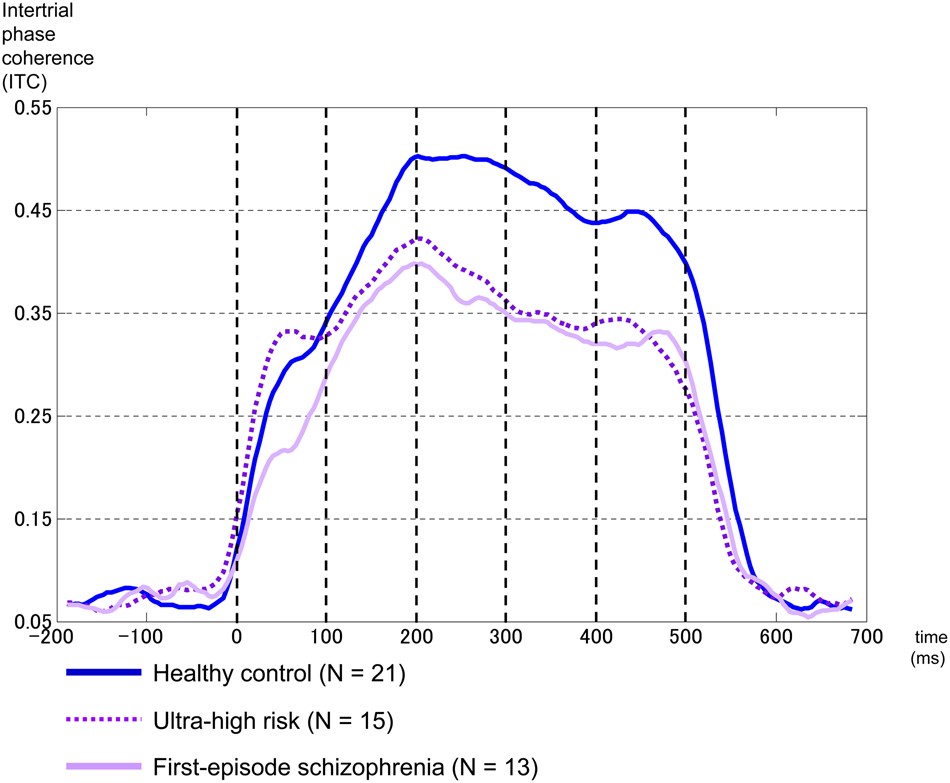 Cereb Cortex, Volume 26, Issue 3, March 2016, Pages 1027–1035, https://doi.org/10.1093/cercor/bhu278
The content of this slide may be subject to copyright: please see the slide notes for details.
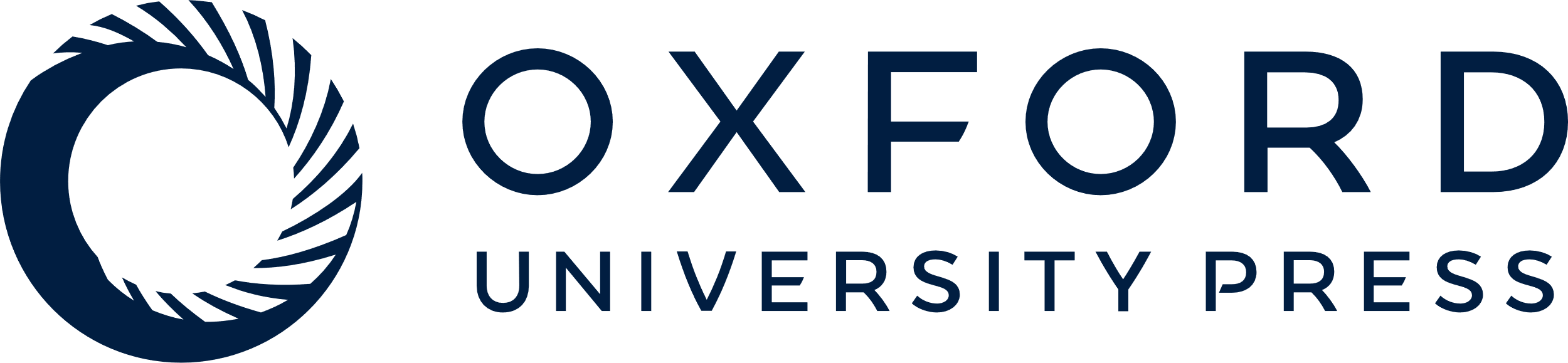 [Speaker Notes: Figure 2. The time course of the 40-Hz ITC. The x-axis indicates time (ms), and the y-axis indicates ITC. The blue line, dotted line, and purple line indicate the 40-Hz ITC in healthy controls, ultra-high risk, and first-episode schizophrenia, respectively.


Unless provided in the caption above, the following copyright applies to the content of this slide: © The Author 2014. Published by Oxford University Press. All rights reserved. For Permissions, please e-mail: journals.permissions@oup.com]
Figure 3. The grand average of time–frequency maps of event-related spectral perturbation (ERSP) at FCz in each ...
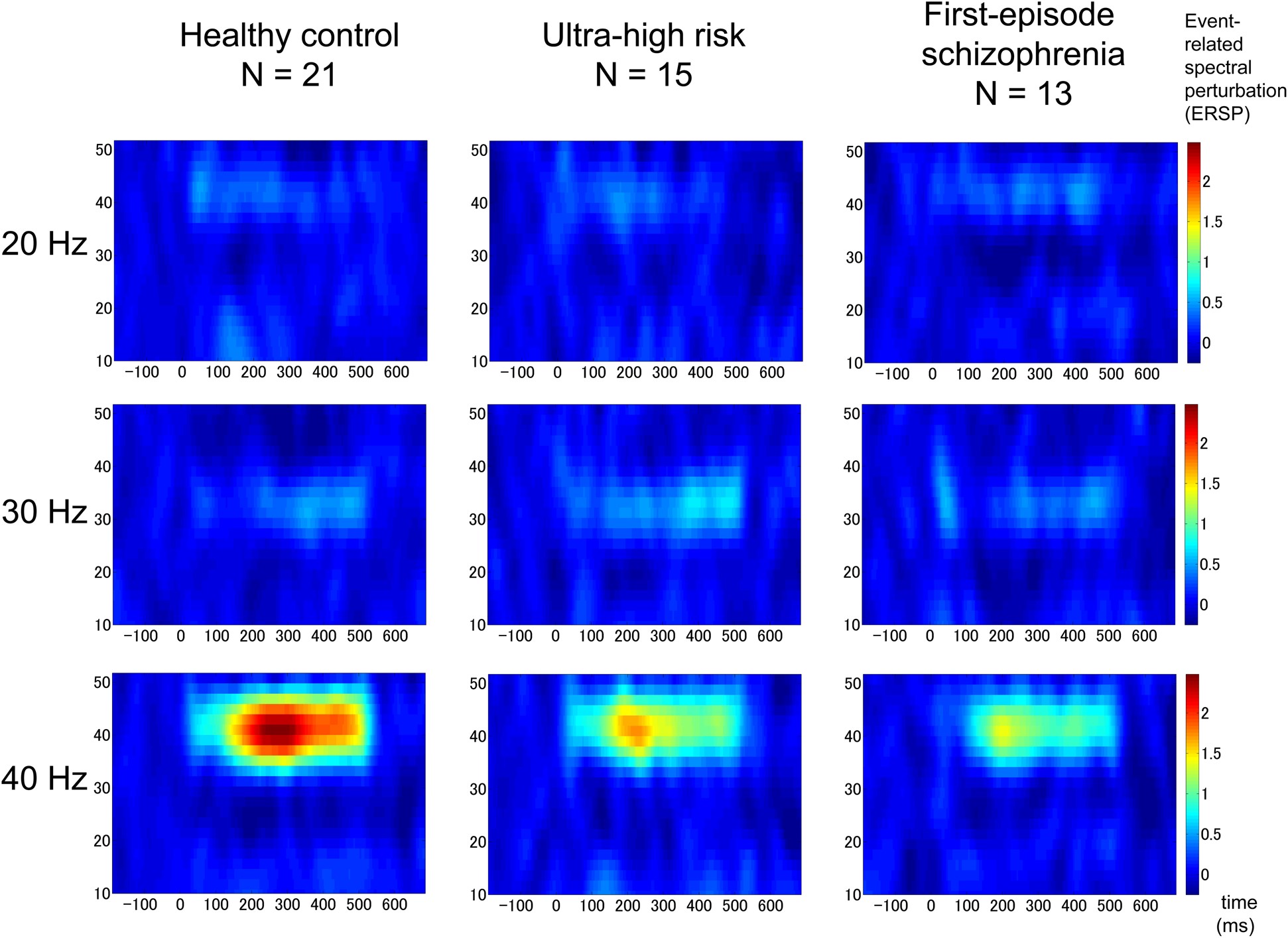 Cereb Cortex, Volume 26, Issue 3, March 2016, Pages 1027–1035, https://doi.org/10.1093/cercor/bhu278
The content of this slide may be subject to copyright: please see the slide notes for details.
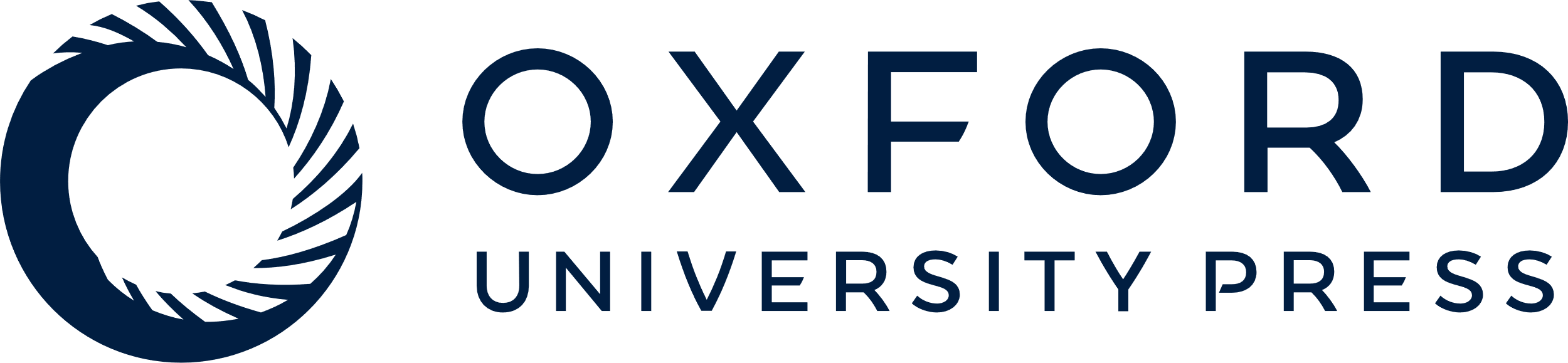 [Speaker Notes: Figure 3. The grand average of time–frequency maps of event-related spectral perturbation (ERSP) at FCz in each stimulation frequency and for each group. In each map, the x-axis indicates time (ms), and the y-axis indicates frequency (Hz). Color indicates ERSP at each time–frequency point.


Unless provided in the caption above, the following copyright applies to the content of this slide: © The Author 2014. Published by Oxford University Press. All rights reserved. For Permissions, please e-mail: journals.permissions@oup.com]
Figure 4. The time course of the 40-Hz ERSP. The x-axis indicates time (ms), and the y-axis indicates ERSP. The blue ...
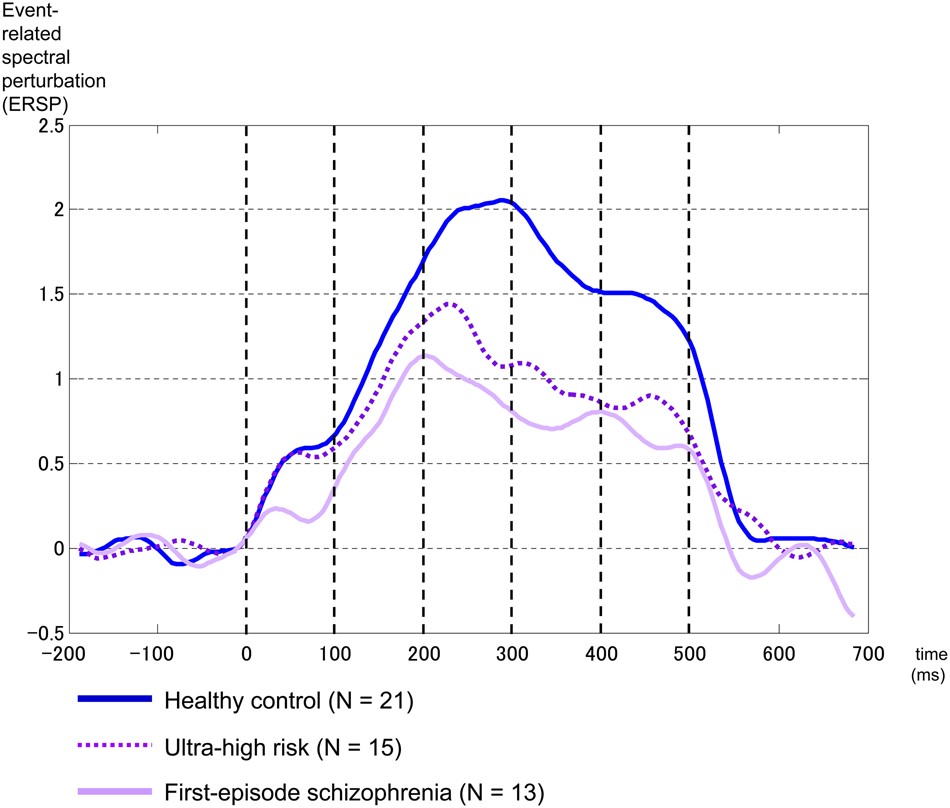 Cereb Cortex, Volume 26, Issue 3, March 2016, Pages 1027–1035, https://doi.org/10.1093/cercor/bhu278
The content of this slide may be subject to copyright: please see the slide notes for details.
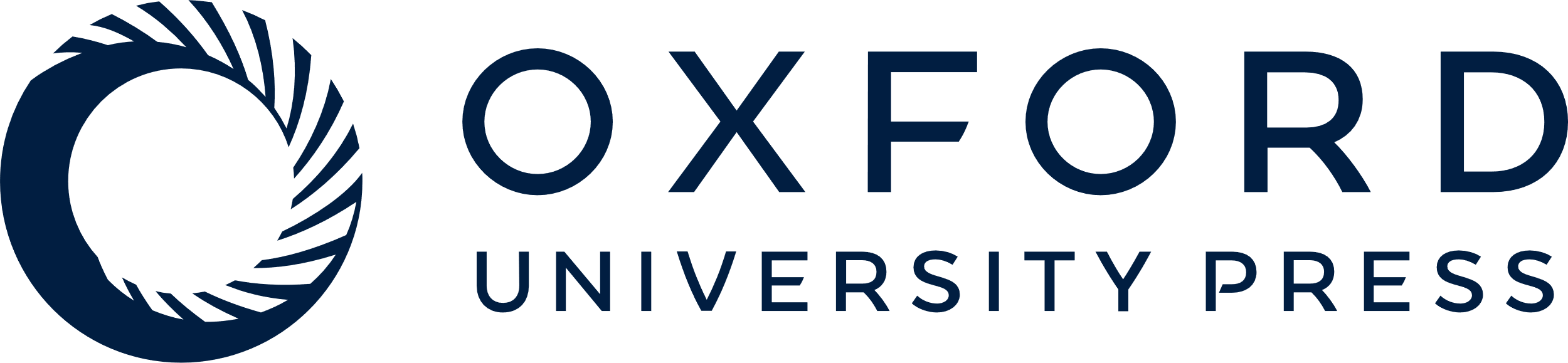 [Speaker Notes: Figure 4. The time course of the 40-Hz ERSP. The x-axis indicates time (ms), and the y-axis indicates ERSP. The blue line, dotted line, and purple line indicate the 40-Hz ERSP in healthy controls, ultra-high risk, and first-episode schizophrenia, respectively.


Unless provided in the caption above, the following copyright applies to the content of this slide: © The Author 2014. Published by Oxford University Press. All rights reserved. For Permissions, please e-mail: journals.permissions@oup.com]
Figure 5. Attentional functioning was associated with 40-Hz ITC (top) and ERSP (bottom) of the late-latency gamma-band ...
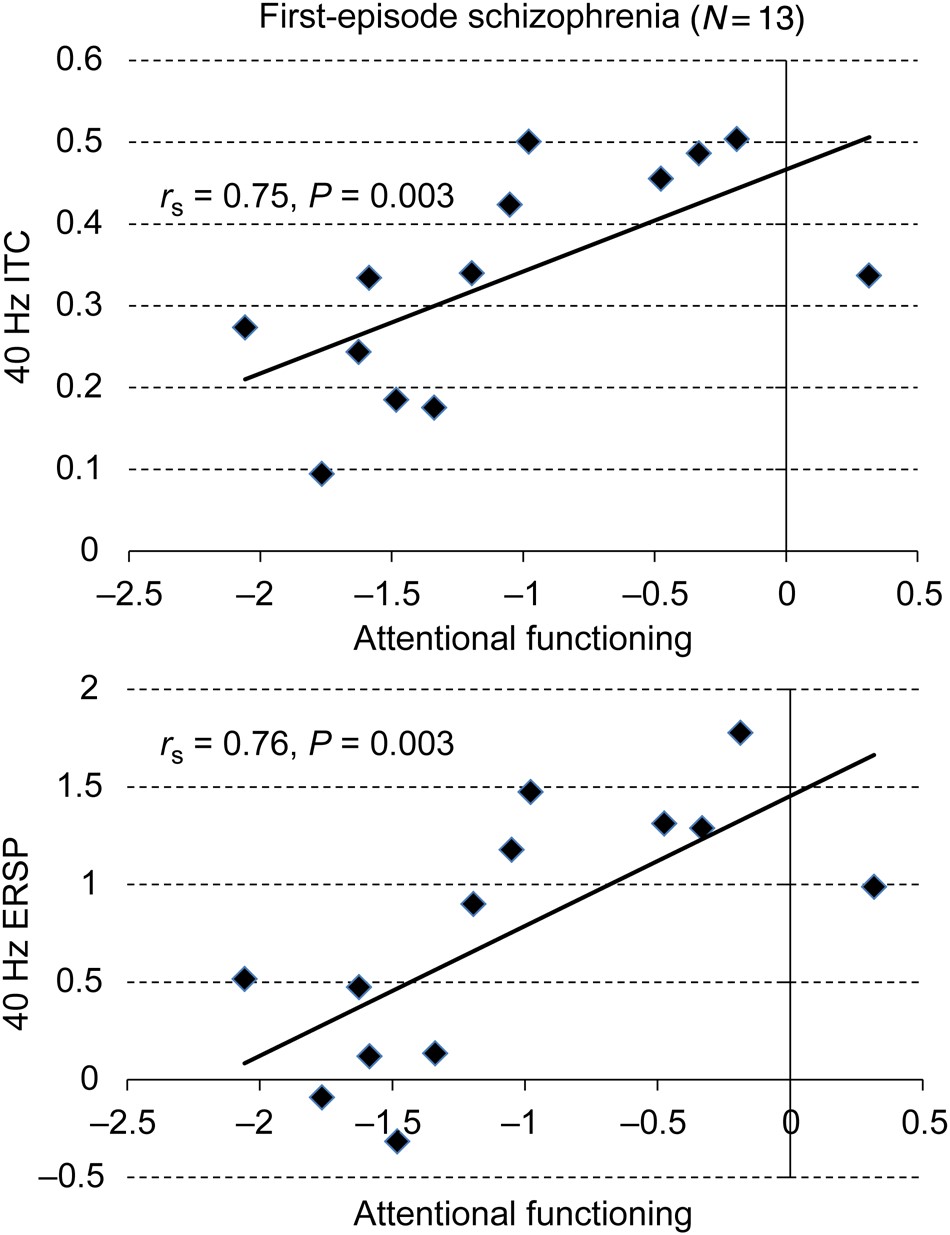 Cereb Cortex, Volume 26, Issue 3, March 2016, Pages 1027–1035, https://doi.org/10.1093/cercor/bhu278
The content of this slide may be subject to copyright: please see the slide notes for details.
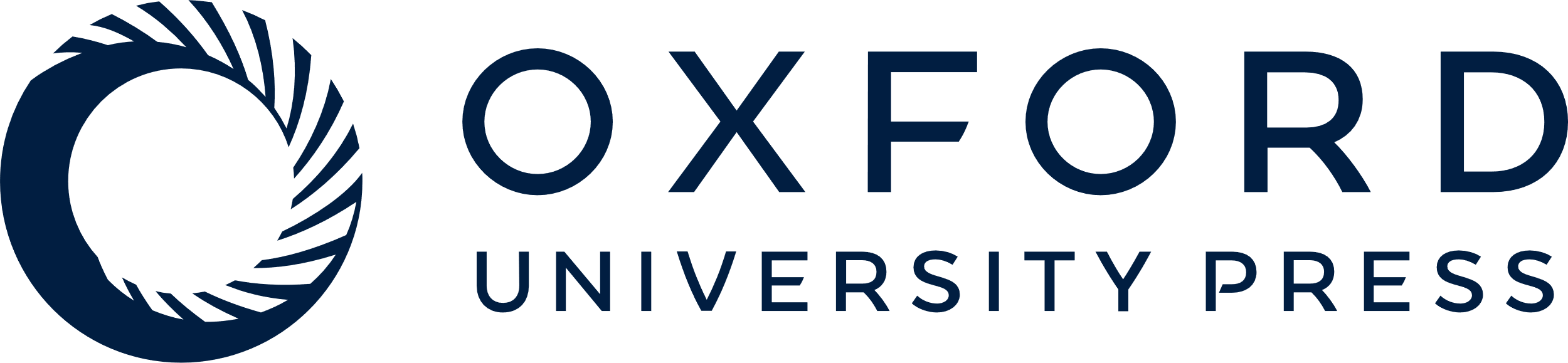 [Speaker Notes: Figure 5. Attentional functioning was associated with 40-Hz ITC (top) and ERSP (bottom) of the late-latency gamma-band ASSR in first-episode schizophrenia. The x-axis indicates the score of the attentional functioning in the Brief Assessment of Cognition in Schizophrenia. The y-axis indicates 40-Hz ITC (top) and ERSP (bottom).


Unless provided in the caption above, the following copyright applies to the content of this slide: © The Author 2014. Published by Oxford University Press. All rights reserved. For Permissions, please e-mail: journals.permissions@oup.com]